Medienkompetenzen
Beim Umgang der Schülerinnen und Schüler mit Mahara und Moodle
1) Projekt Naturkatastrophen
Ablauf:

Erklärung der Lehrer/innen über den Projektablauf
Schüler/innen können auf der erstellten Mahara View alle benötigten Lernunterlagen finden
Es gibt Zusammenfassungen, Links und Dokumente – 1 Unterrichtsstunde
Danach Moodle Plattform öffnen
Aufgaben: 
Lückentext (mit Hilfe der Audio Datei)
Video ansehen
Lernzielkontrolle
Abgabe: Dokumente in Moodle hochladen
Mahara
Informationsplattform für Schüler/innen
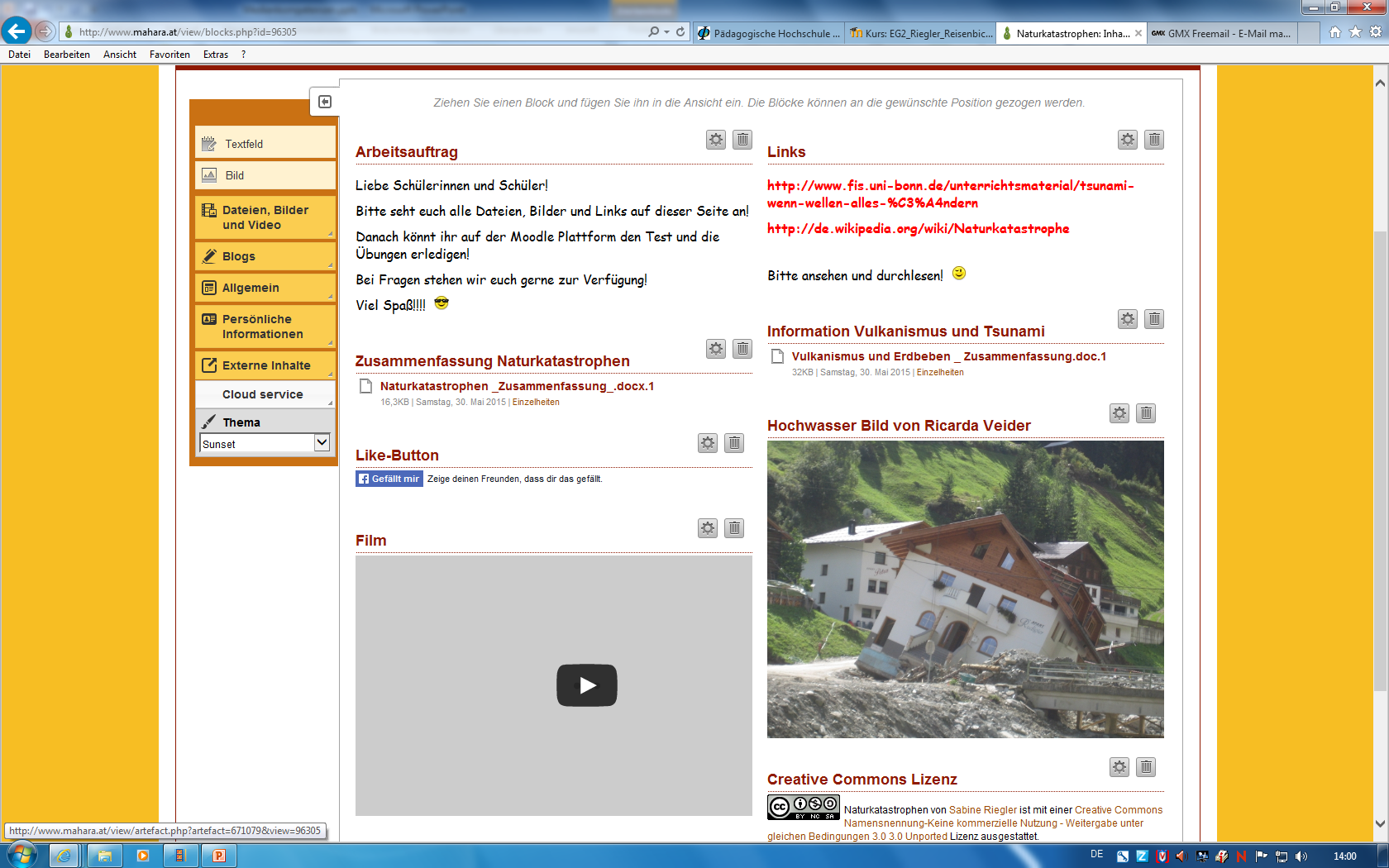 Moodle
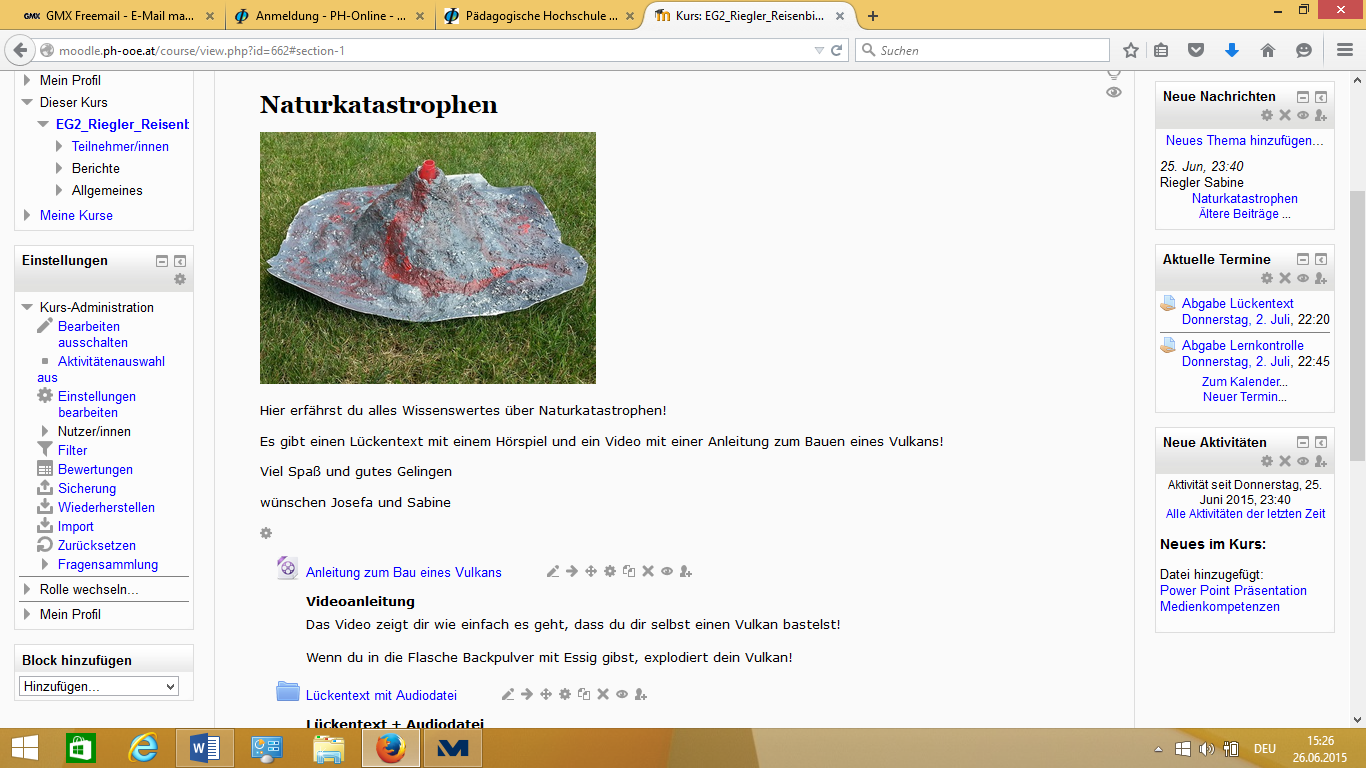 Medienkompetenzen
Lehrer

Grundlegende IT Kenntnisse
Kenntnisse Mahara
Tutorial Mahara
Kenntnisse Moodle
Tutorial Moodle
Medienkompetenzen
Schüler
Mahara
Anmeldung Mahara
Freigegebene View suchen
Videos, Links und Dateien Downloaden
Speichern im eigenen Verzeichnis

Moodle
Anmeldung in Moodle
Kurs suchen
Dateien downloaden
Dateien bearbeiten und hochladen
VIELEN DANK FÜR EURE AUFMERKSAMKEIT
Josefa Reisenbichler
Sabine Riegler